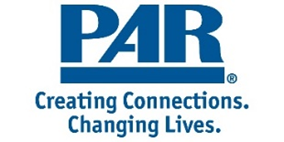 Wisconsin Card Sorting Test™ (WCST™)Robert K. Heaton, Ph.D., Gordon J. Chelune, Ph.D., Jack L. Talley, Ph.D., Gary G. Kay, Ph.D., and Glenn Curtiss, Ph.D.
Overview
Used primarily to assess perseveration and abstract thinking, the WCST is also considered a measure of executive function because of its reported sensitivity to frontal lobe dysfunction. 
WCST allows you to assess your client’s strategic planning; organized searching; and ability to utilize environmental feedback to shift cognitive sets, direct behavior toward achieving a goal, and modulate impulsive responding. 
Completion of the WCST requires the ability to develop and maintain an appropriate problem-solving strategy across changing stimulus conditions in order to achieve a future goal. 
Unlike other measures of abstraction, the WCST provides objective measures of overall success and identifies particular sources of difficulty on the task (e.g., inefficient initial conceptualization, preservation, failure to maintain a cognitive set, inefficient learning across stages of the test). 
When used with more comprehensive ability testing the WCST is helpful in discriminating frontal from nonfrontal lesions.  
Administration
Appropriate for ages 6:5 to 89 years.
Takes 20-30 minutes to administer, 25 minutes to score. 
Administration should take place in a quiet room with illumination adequate for viewing the WCST stimuli. 
A table or desk and two chairs, one for the examiner and one for the subject are required. 
Examiner will need a pen or pencil for recording the client’s response. 
A clipboard to hold the record booklet is also desirable in order to shield the record booklet from the client’s view. 
Prior to administration, the examiner should inspect the WCST response card decks to ensure that cards are properly oriented and are in proper numerical sequence within each deck. 
Scoring and Reporting 
The subject is presented with four key cards and two decks of 64 response cards, but not told in what way the response cards should match. 
Each response a client makes can be thought of as occurring in three separate dimensions and, thus, is evaluated on each. These dimensions are: Correct-Incorrect, Ambiguous-Unambiguous, and perseverative-nonperseverative. 
Successful performance on the WCST requires a client to first determine the correct sorting principle on the basis of examiner feedback and then to maintain this sorting principle or set (e.g. color) across changing stimulus.
Applications
Assesses perseveration and abstract thinking.
The WCST allows you to assess your client’s strategic planning; organized searching; and ability to utilize environmental feedback to shift cognitive sets, direct behavior toward achieving a goal, and modulate impulsive responding.
Designed for individuals ages 6:5 to 89 years.
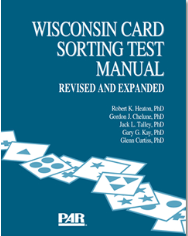 Reliability, Validity, and Norms
The WCST has been used extensively in clinical and research applications as a measure of executive function. 
Clinical groups investigated have included subjects with focal and diffuse brain damage, seizure disorders, Parkinson’s disease, multiple Sclerosis, and psychiatric disturbances such as schizophrenia. 
Interscorer agreement was found to be excellent for both the standard scoring instructions and for standard scoring instructions with supplemental material.